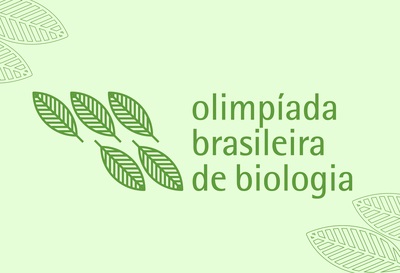 Inscrições gratuitas
10-02 à 10-03

Um professor responsável, mediante a cópia original de seu RG e de um documento emitido pela secretaria da escola comprovando o seu vínculo.
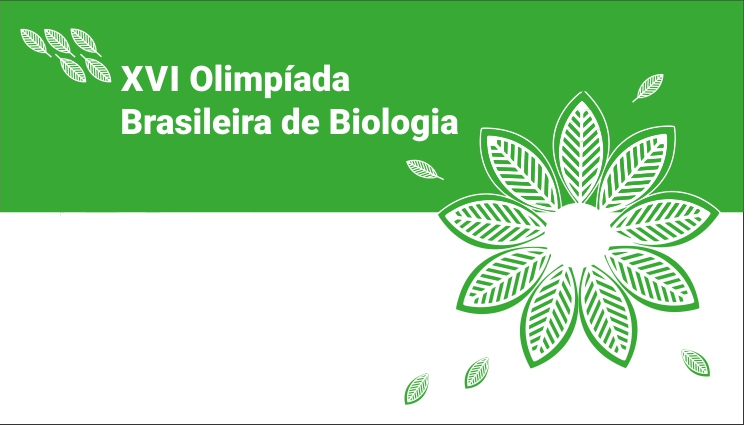 IMPORTANTE: Cada professor cadastrado deverá acessar a página da XVI OBB, a partir do dia 11/03/2020, para o download da prova, e somente os professores cadastrados poderão fazê-lo mediante sua senha pessoal (recebida no momento da inscrição). A responsabilidade pela guarda e confidencialidade do conteúdo da prova é dos professores cadastrados.
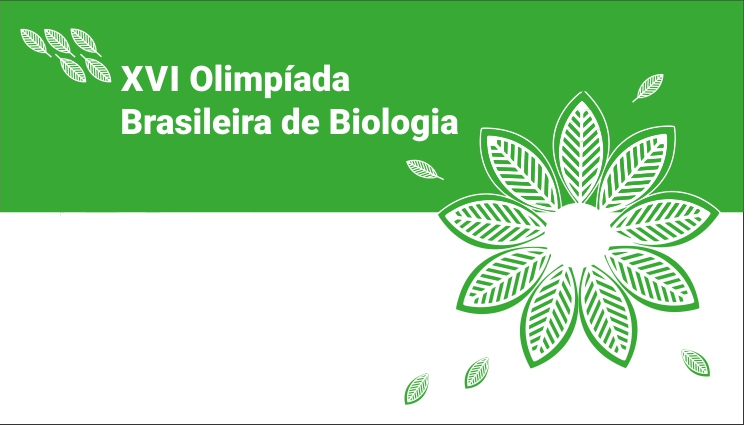 A responsabilidade da impressão da prova é da escola.
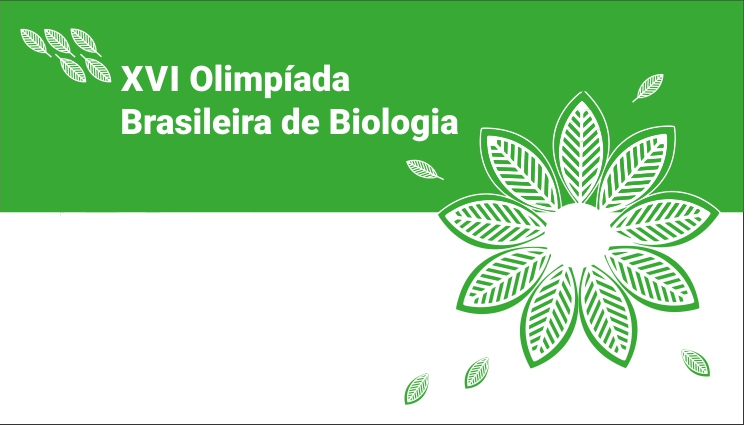 IMPORTANTE: Cada professor cadastrado deverá entrar em contato com a PCNP de Biologia Ana Paula Guirão.

paulaguirao@professor.educacao.sp.gov.br
18-996318682 whats
Mais informações em: http://olimpiadasdebiologia.butantan.gov.br/index